Secondary lymphoid organs




By
Dr.B.padmaja
Associate professor
D.n.r.college
These are concern  with immune reactions
The cells Are exposed to antigens and they produce antibodies
Lymph nodes
Spleen
MALT
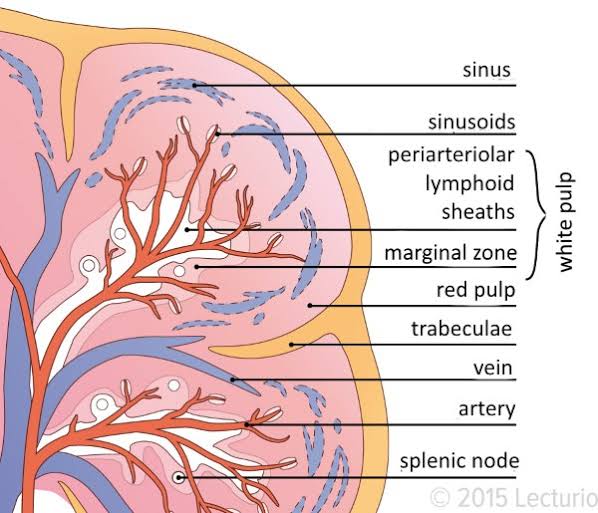 Lymph node
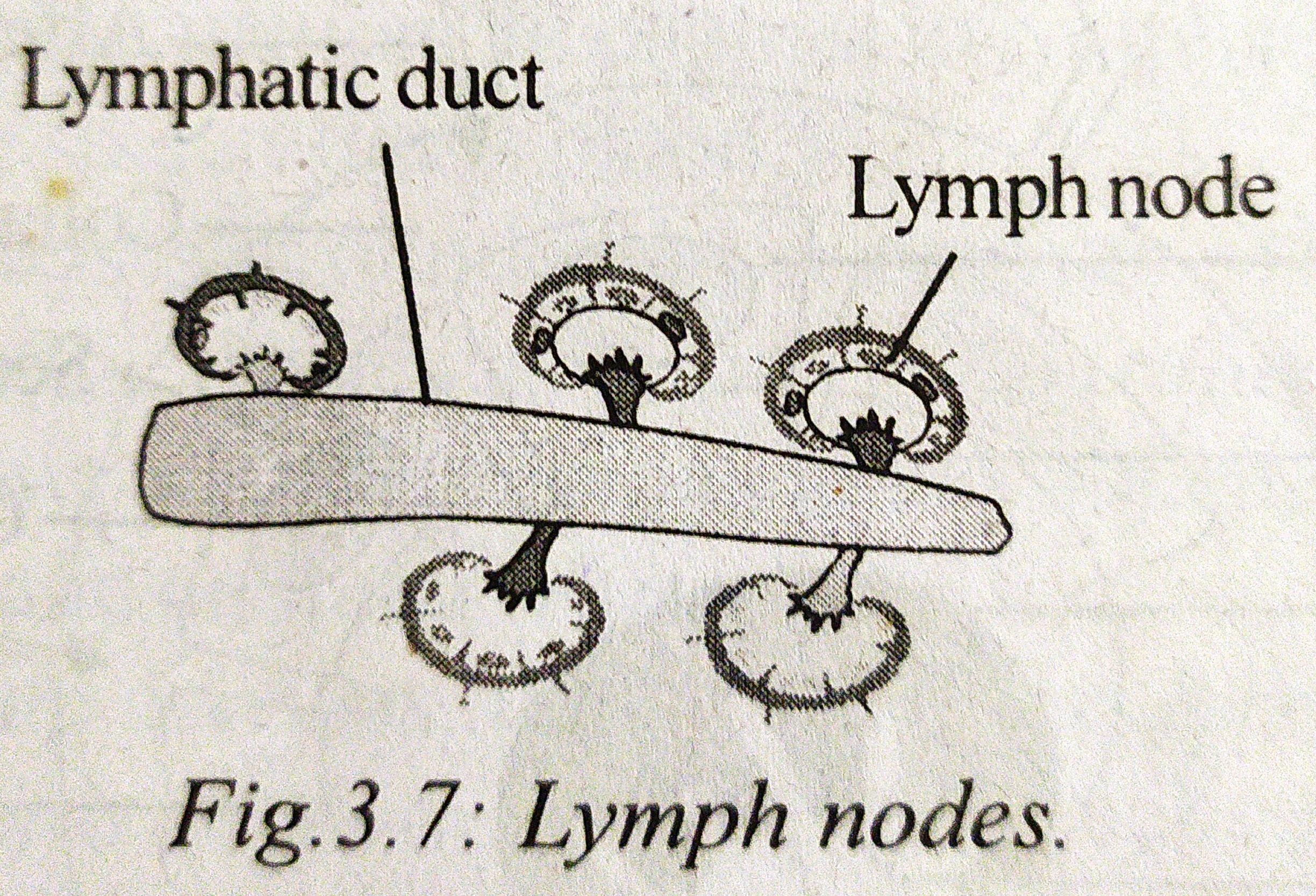 Bean shape
1.2 mm in diameter
One side, hilus is present Where blood vessels enter
Efferent lymphatic duct carry lymph into the gland
Efferent lymphatic duct leave the node
Functions
Important centres of phagocytosis
Responsible for Initiation and development of cell mediated and humoral immunity
Spleen
It is a secondary lymphoid organ
Located on upper part of abdominal cavity
Deep red colour
Functions
Graveyard for worn out blood cells
Reserve tank for formation of RBC
Acts as filter for trapping foreign particles
Brings about cell mediated and humoral immunity
Thank you